Introduction
GPGPU Applications
[Speaker Notes: General Purpose Graphics Processing Unit – solving non graphics problems on the GPU]
Why and How?
Why …
… do we write single threaded programs?
… is this a problem?
How …
… does this change?
… can we utilize it?

Does it worth writing parallel programs?
Single-Threaded Performance
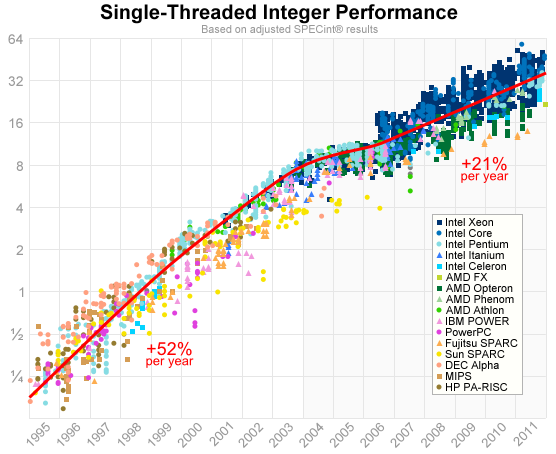 Image courtesy of Jeff Preshing (preshing.com)
Single-Threaded Performance
Image courtesy of Jeff Preshing (preshing.com)
CPU vs GPU GFLOP/s
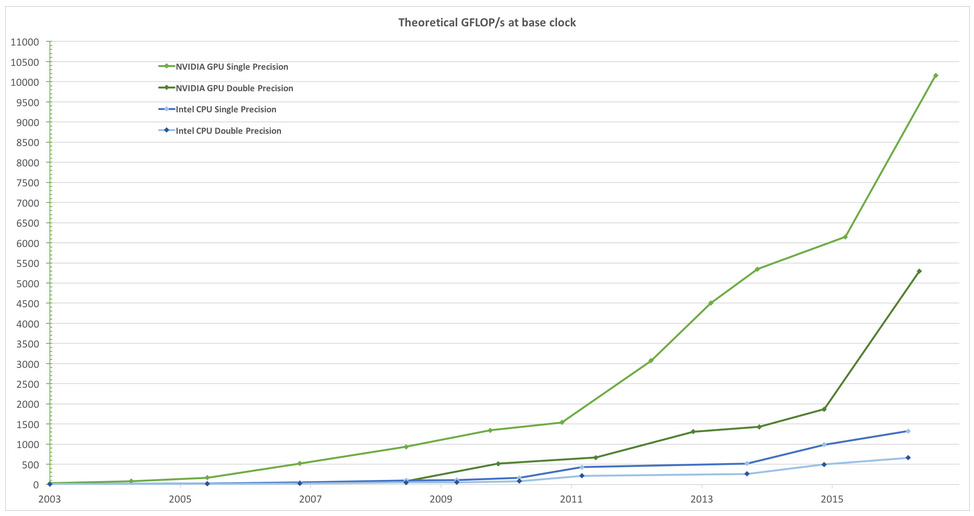 Image courtesy of NVIDIA Corporation
CPU vs GPU memory bandwidth
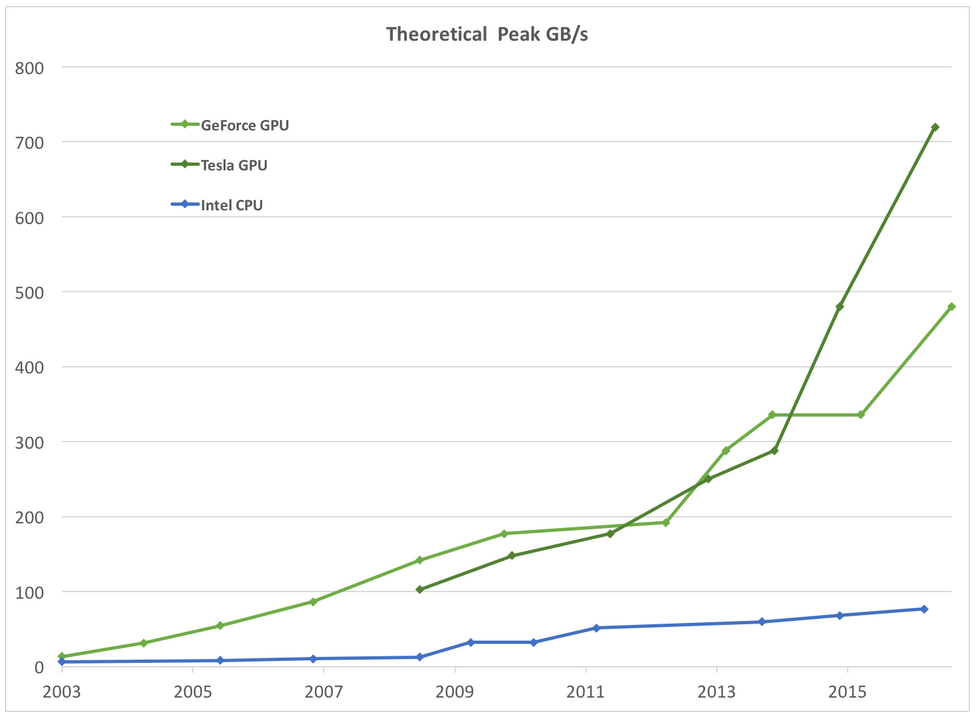 Image courtesy of NVIDIA Corporation
CPU vs GPU – The reason behind
Image courtesy of NVIDIA Corporation
Low number of cores(2-8)
Complex flow control
Large data and instruction cache

Optimized for serial computing
High number of cores (2048)
Simple distributed control
Minimal cache

Optimized for data-parallel processing
More transistor devoted to data processing
What are the possible benefits?
It can be difficult to parallelize a serial program
Does it worth the effort?
Amdahl’s law
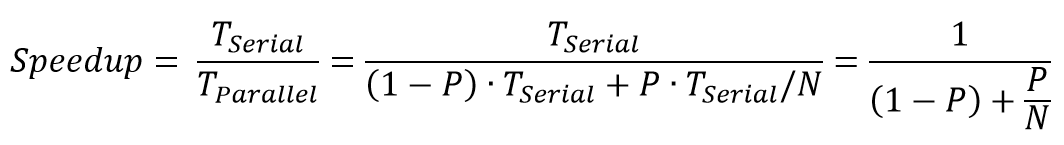 TSerial - Serial execution time
Tparallel - Parallel execution time
P - Parallelizable part of the code
Image source - Wikipedia
[Speaker Notes: The workload is fixed, how much faster do we get the result is we increase the number of processing units]
What are the possible benefits?
Gustafson’s law
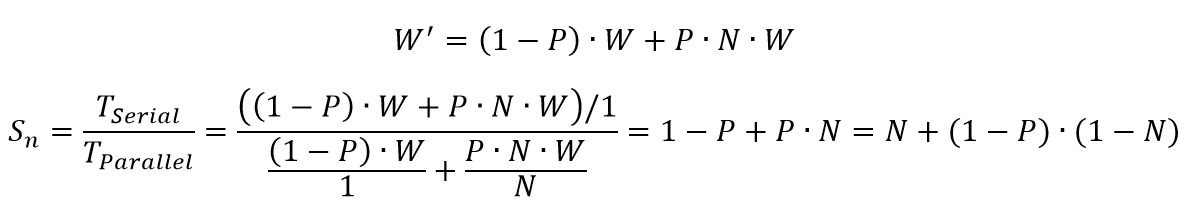 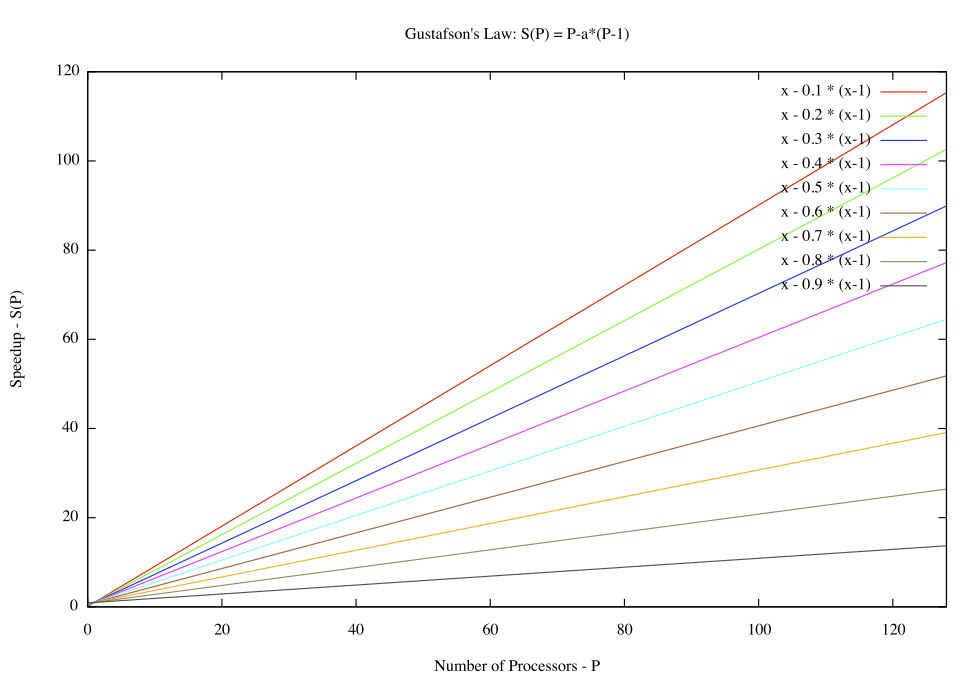 W’ is the workload on an n-node machine (number of instructions to perform)
If the workload is scaled up to maintain fixed execution time, as the number of processors increases, the speedup increases linearly
true parallel power is only achievable when a large parallel problem is applied
Image source - Wikipedia
[Speaker Notes: The workload is scaled up to maintain fixed exeuction time as the number of processors are increased, steppness]
GPU = Graphics Processing Unit
The hardware realization of the incremental rendering algorithm of computer graphics
Required performance:
Animation: few nsec / pixel
Massively parallel:
Pipeline (stream processor)
Parallel execution
Incremental rendering
MODELVIEW
PROJECTION
Perspective transform
Clipping with homogeneous coordinates
Camera transform,
illumination
Virtual World
2.
1.
depth
color
Final image
Viewport trans.+ Rasterization + Interpolation
Texture mapping
x3, y3, z3
(u3, v3)
(u1, v1)
x2, y2, z2
(u2, v2)
(u2, v2)
(u3, v3)
x1, y1, z1
Interpolation:
(u, v)
(u1, v1)
(u1, v1)
Texture object is located in the memory of the GPUimage, filtering, addressing
(u2, v2)
(u3, v3)
color
Points: Homogeneous coordinates
Descartes: (x,y,z)  
Homogeneous: [X,Y,Z,w] = [xw,yw,zw,w]
Why?
Translation, rotation, projection etc. can be written as a 4x4 matrix multiplication
Multiple transformation can be summarized in one matrix
Parallel lines can be handled
Linear transforms of homogeneous coordinates map triangles to triangles
Interpretation of homogeneous coords.
x, y, z are the direction
 w inverse of the distance
[x,y,0]
[x,y,1/3]
[x,y,1]
[2x,2y,1] = [x,y,1/2]
y
x
Examples of Homogeneous Linear Transforms
Translation


Rotation


Scaling
1
       1
             1
px, py, pz, 1
px, py, pz
[x,y,z,1]
cos  sin
-sin cos 
                   1
	           1
[x,y,z,1]
Sx
      Sy
            Sz
                 1
[x,y,z,1]
Examples of Homogeneous Linear Transforms
Projection
Non linear
-f
Non linear
-b
Examples of Homogeneous Linear Transforms
Projection
1
     1
          -α   -1
          -β    0
[x,y,z,1]
Linear
Vertex processing
MODELVIEW
PROJECTION
Perspectivetransform
Camera transform
Virtual World
[x,y,z,1] Tmodelviewproj              =       [X,Y,Z,w]
Zcamera
Clipping
(1, 1, 1)
-1 < x < 1 
-1 < y < 1 
-1 < z < 1
w > 0
-w < X < w 
-w < Y < w 
-w < Z < w
(-1,-1,-1)
[X,Y,Z,w] = [xw,yw,zw,w]
Clipping
(1, 1, 1)
(-1,-1,-1)
Clipping
(1, 1, 1)
(-1,-1,-1)
Viewport transform
(1, 1, 1)
1
Screen coordinates
(-1,-1,-1)
Z(-1,1)
(0,1)
Rasterization
(X3,Y3)
(X2,Y2)
(X1,Y1)
Interpolation inside of a triangle
(X2,Y2,Z2)
Z
Z(X,Y) = aX + bY + c
(X1,Y1,Z1)
Y
(X3,Y3,Z3)
Z(X,Y)
X
Z(X+1,Y) = Z(X,Y) + a
[Speaker Notes: 1 pixel / 1 sor = 1 összeadás]
Interpolation hardware
X
Z(X,Y)
X counter
Z register
CLK
S
a
Perspective correct interpolation
v
u
Perspective correct
Y
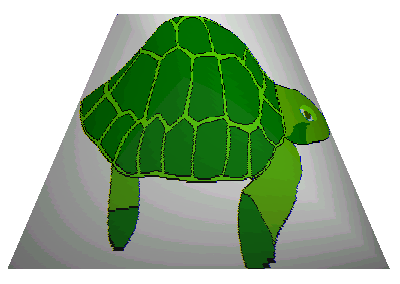 X
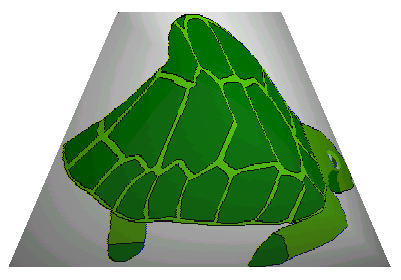 Linear
au X+buY+cu
u/h =au X+buY+cu
v/h = av X+bvY+cv
1/h =ah X+bhY+ch
u =



v =
ah X+bhY+ch
av X+bvY+cv
ah X+bhY+ch
Homogeneous linear interpolation hardware
v
u
X
Div
Div
[1/h](X,Y)
[v/h](X,Y)
[u/h](X,Y)
[1/h] register
[v/h] register
X counter
[u/h] register
S
S
S
CLK
ah
av
au
Compositing: The Z-buffer algorithm
2.
1.
3.
 = 1
z
0.6
0.3
0.3
0.6
0.8
Depth buffer
Z-buffer
Color buffer
Compositing: alpha blending
Interpolated coloror read from texture
(Rd,Gd,Bd,Ad)
(Rs,Gs,Bs,As)
*
*
first
first
ALU
(R,G,B,A)
buffer
(R,G,B,A) = 
(RsAs+Rd(1-As), GsAs+Gd (1-As), BsAs+Bd (1-As), AsAs+Ad (1-As))
Rendering pipeline
Viewport transform
Rasterization +Interpolation
Z-buffer
Frame buffer
Vertex transform +
lighting
Compositing
Clipping + homogeneous division
Triangle setup
Texture mapping
History of the GPU
Early systems (not PC)
Implements the whole pipeline
Workstation and Graphics Terminal
HP, Sun, Textronix
Viewport transform
Rasterization +Interpolation
Z-buffer
Frame buffer
Vertex transform +
lighting
Compositing
Clipping + homogeneous division
Triangle setup
Texture mapping
History of the GPU
1970-1990
Typical 2D
Sprites, primitives
Blitter, line, square drawing
Windowing speedup

Amiga, Atari, S3
Viewport transform
Rasterization +Interpolation
Z-buffer
Frame buffer
Vertex transform +
lighting
Compositing
Clipping + homogeneous division
Triangle setup
Texture mapping
History of the GPU
1990-1998
Vertex processing, texture filtering, Z-buffer
PlayStation, Nintendo64
S3 Virge, ATI Rage, Matrox Mystique
3dfx Voodoo
3dfx Glide
Microsoft DirectX 5.0
Viewport transform
Rasterization +Interpolation
Z-buffer
Frame buffer
Vertex transform +
lighting
Compositing
Clipping + homogeneous division
Triangle setup
Texture mapping
History of the GPU
1990-2000
The break-up of the pipeline
Transform & Lighting
Microsoft DirectX 7.0
OpenGL
NVIDIA GeForce 256 (NV10)
The first non-professional 3D accelerator
Viewport transform
Rasterization +Interpolation
Z-buffer
Frame buffer
Vertex transform +
lighting
Compositing
Clipping + homogeneous division
Triangle setup
Texture mapping
The history of the GPU
2000 –
The appearance of shader programs
Vertex and fragment shader (2001)
Geometry shader (2006)
Programmable tessellator (2010)
Viewport transform
Rasterization +Interpolation
Z-buffer
Frame buffer
Vertex transform +
lighting
Compositing
Clipping + homogeneous division
Triangle setup
Texture mapping
Modern GPU pipeline
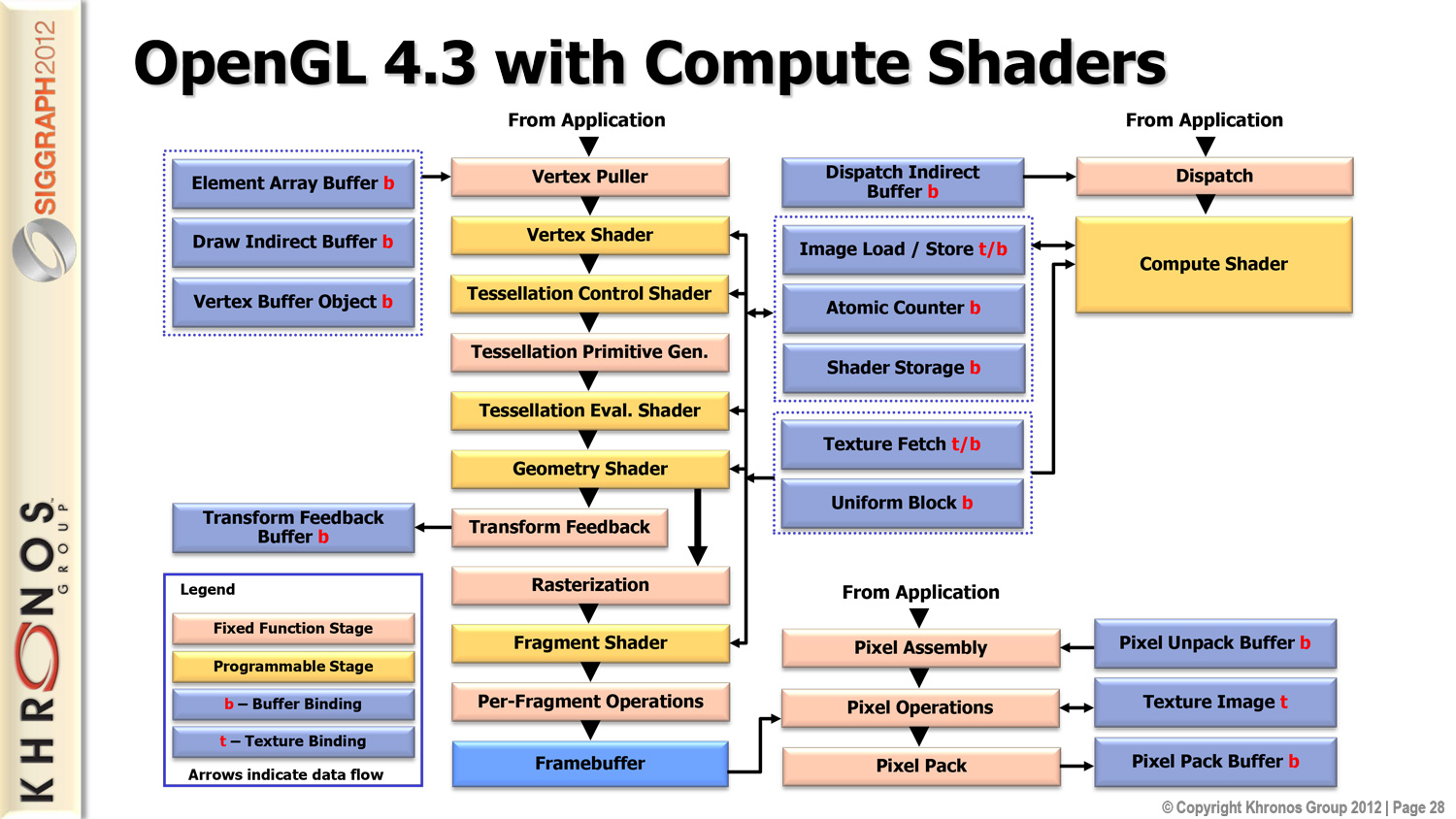 Graphics API
General interface to the GPU
Pipeline control
Shaders
Define the geometry to be rendered
Define Textures
Framebuffer
Parallel rendering
Graphics API
Microsoft DirectX
Windows specific
DirectX7: Transform & Lighting
DirectX9: Vertex and pixel shader
DirectX10: Geometry shader
DirectX11: Tessellation, DirectCompute
Graphics API
OpenGL
OpenGL 2.0: Vertex and pixel shader
OpenGL 3.0: Framebuffer objects
OpenGL 3.1: OpenCL interop
OpenGL 3.2: Geometry Shader
OpenGL 3.3/4.0: Tessellation
OpenGL 4.3: Compute Shader
GPGPU API
CUDA
Compute Unified Device Architecture
2007. NVIDIA
High level, C like syntax
Atomic operations
Polling
Double precision computing
Synchronization
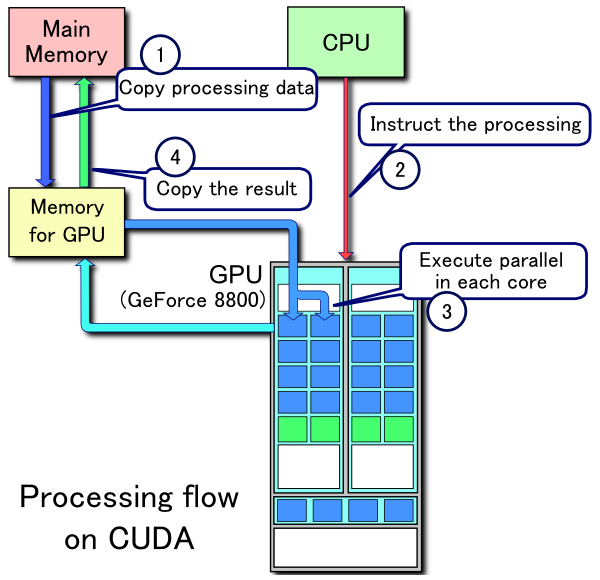 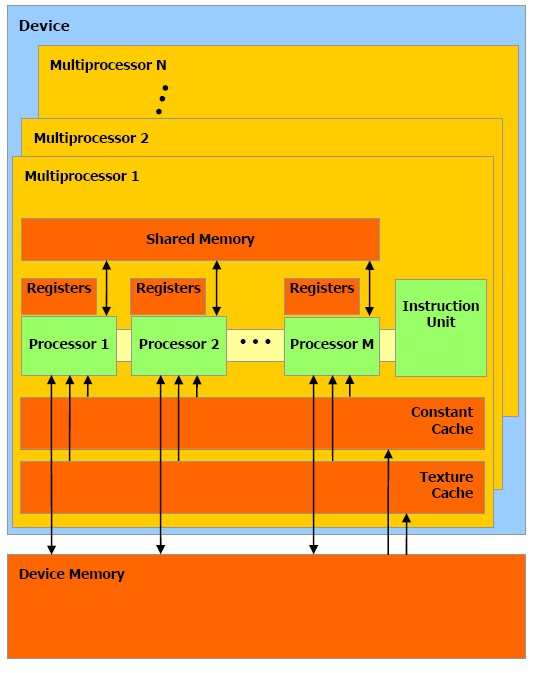 GPGPU API
OpenCL
2008 november, Khronos Group
Independent GPGPU API
Common platform for the CPU and the GPU
ATI, Intel, Apple, IBM és NVIDIA
Development of the OpenCL
1.0 – 2009
Support of heterogeneous environment
OpenCL virtual machine
Execution model
Memory model
Programming model
OpenCL C syntax for the kernel program
Support of linear and texture memory
Development of the OpenCL
1.1 – 2010
New data types
Vector with 3 components, new texture formats
Multi-threaded control
Multiple parallel device
Instructions limited to regions
Expanded event system
New OpenCL functions
Integer clamp, shuffle, synchron copy
Improved OpneGL interop.
Development of the OpenCL
1.2 – 2011
Device partitioning
A part of the device can be dedicated to critical operations
Separated compiling and linking
Improved texture support
Support of device integrated kernels
Video decoding, fixed function devices
Improved DirectX support
Full support of the IEEE 754 standard
Development of the OpenCL
2.0 – 2013
Distributed virtual memory
Embedded parallelism
Kernel launch from kernel
Global address space
Different memory regions mapped into the same address space
C11 atomic operations
FIFO objects in the kernels
Development of the OpenCL
2.1 – 2015
OpenCL C++ support
C++14 subset
New virtual machine
Based on SPIR-V, similar to Vulkan
Expended kernel objects
Sub-groups
Cloning
Improved profiler